Внедрение концепции картирования потока создания ценности на предприятии ООО “Маленькая леди”, г. Санкт-Петербург
Студент гр. мУКз-31
Илющенко Н.И.
Научный руководитель: профессор кафедры МТСМ Грузинцева Н.А.
Цель и задачи работы
Цель: исследование теоретических основ бережливого производства и определение практических шагов, которые могут быть предприняты предприятием для улучшения показателей качества своей деятельности. Достижение этой цели позволит компаниям не только выживать на рынке, но и процветать, создавая ценность для своих клиентов и общества в целом.
Задачи: 
Провести анализ научной литературы по теме «Концепция бережливого производства». 
Изучить теоретические основы совершенствования производственных процессов на основе внедрения инструментов бережливого производства. 
Изучить производственные процессы и нормативную документацию предприятия ООО «Маленькая Леди». 
Внедрить систему картирования в процесс пошива школьной формы на предприятии. 
Провести оценку экономической эффективности от внедрения картирования в процесс изготовления школьной формы на предприятии. 
Провести анализ проблем при изготовлении коллекции школьной формы на предприятии. Предложить методы устранения проблем, возникающих при производстве школьной формы на предприятии
Актуальность исследования (проблематика)
Практическая значимость работы
Объект исследования
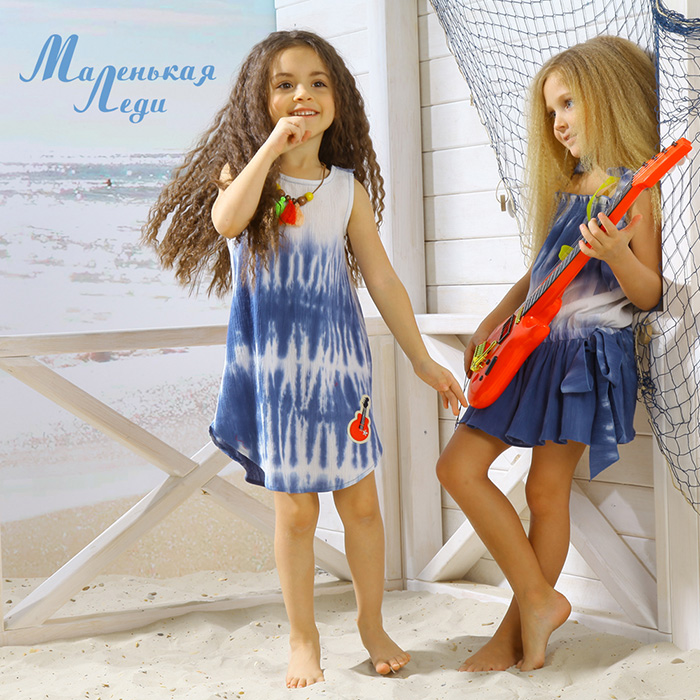 ООО “Маленькая леди”
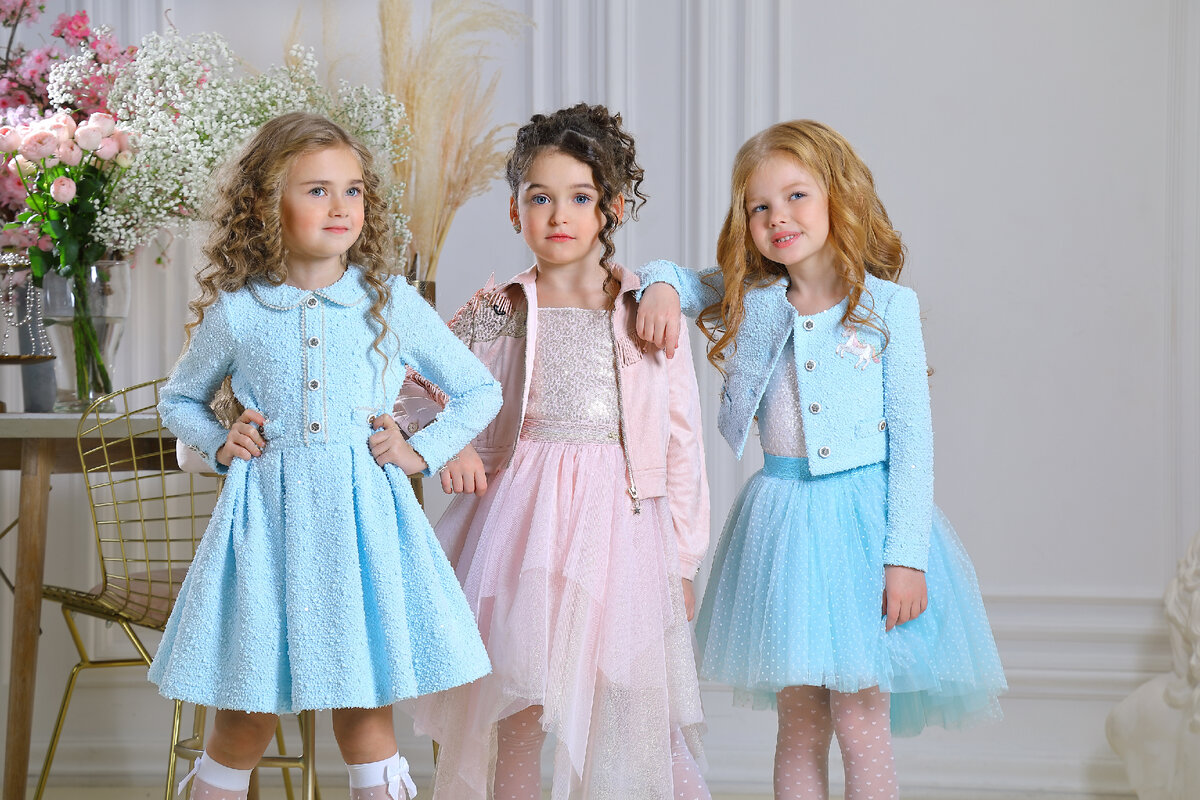 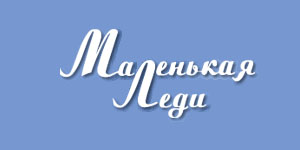 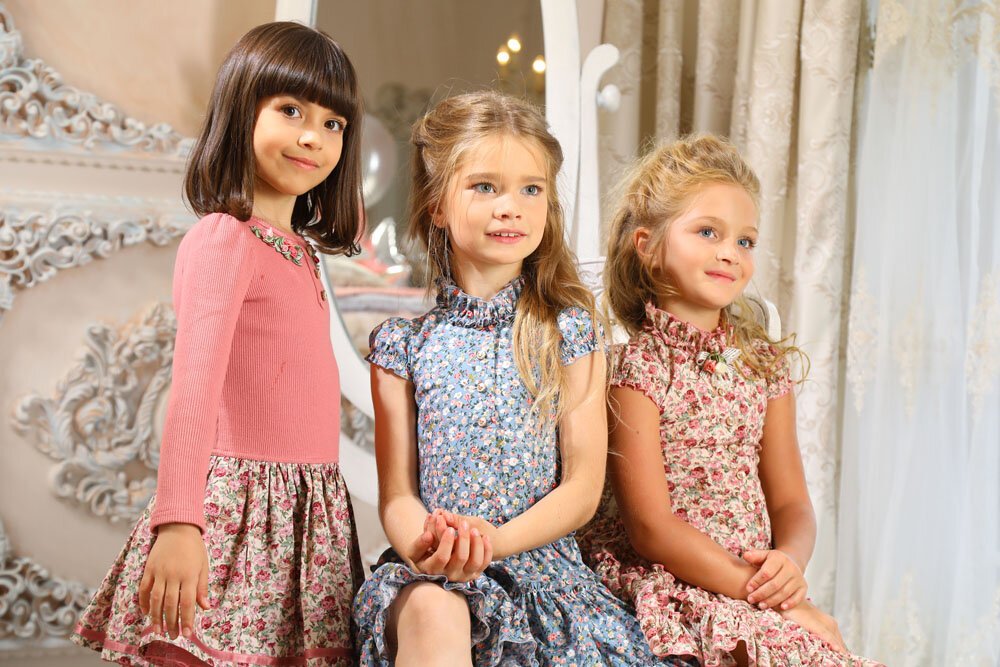 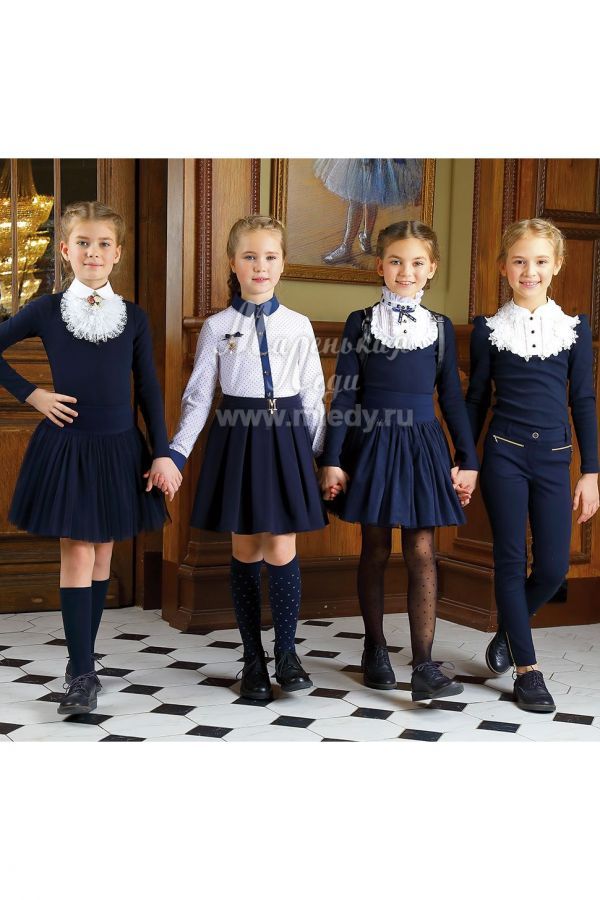 Оборудование, используемое на производстве
Структура швейного производства
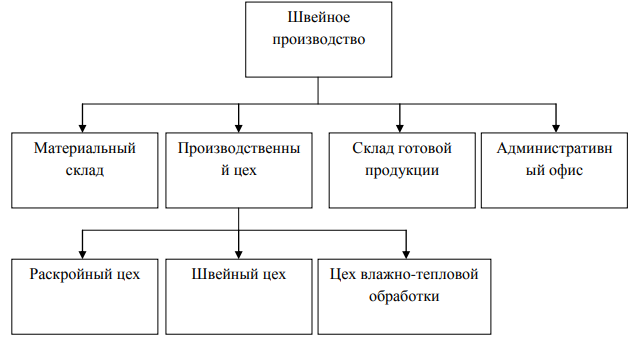 Основные операции технологических процессов цехов на швейном производстве
Показатели эффективности для швейного производства
– длительность производственного цикла; 
– такт поточной линии; 
– время на добавление ценности; 
– потери 1 рода; 
– потери 2 рода; 
– количество НЗП; 
– объем продаж за год; 
– количество отгруженной продукции в срок.
Последовательность оптимизации потока с использованием картирования
Картирование потока производства школьной формы
Технологическая последовательность обработки гульфика в потоке создания ценности «Как есть»
Карта потока создания ценности «Как есть», для процесса пошива трикотажных школьных брюк для девочек
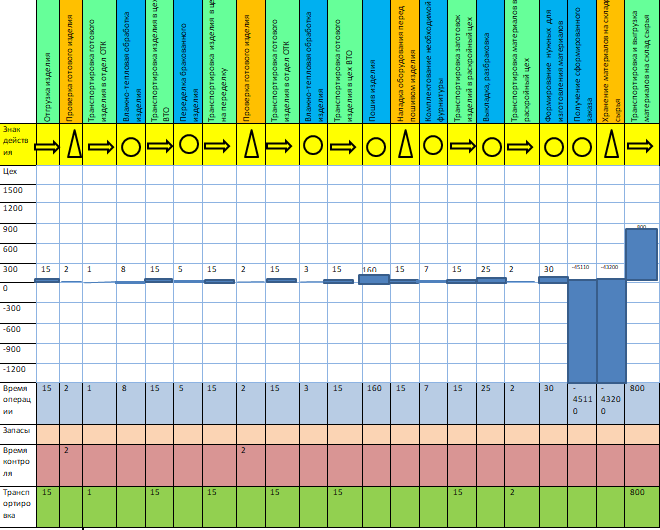 Выявление основных проблем, их причин и методов решения
Технологическая последовательность обработки гульфика в потоке создания ценности «Как должно быть»
Карта потока создания ценности «Как должно быть», для процесса пошива трикотажных школьных брюк для девочек
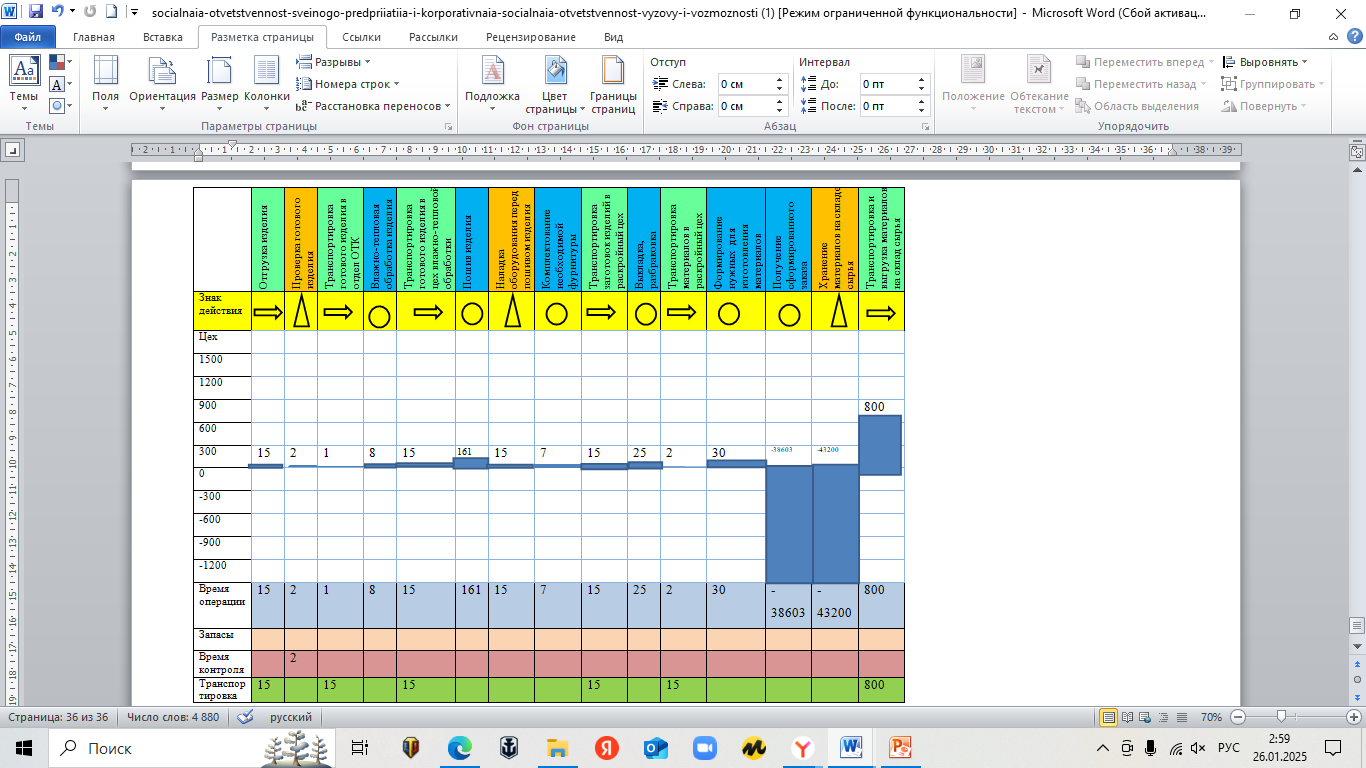 Корпоративная ответственность
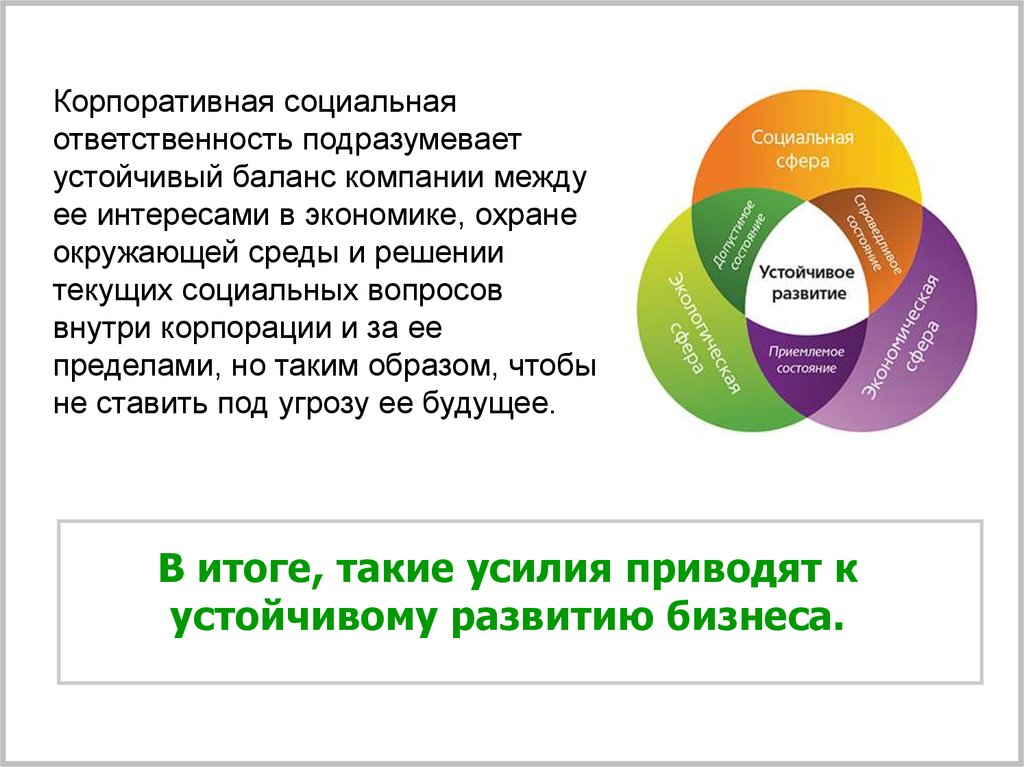 Нормативные документы, регламентирующие пошив детской одежды для девочек
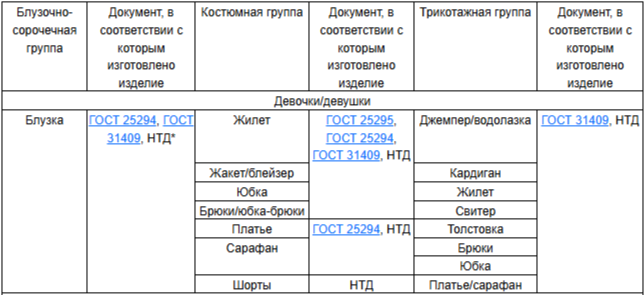 Нормативные документы, регламентирующие пошив детской одежды для девочек
Апробация работы
По теме исследования опубликованы две научные статьи:

-Национальная молодежная научно-технической конференции «ПОИСК-2024» г. Иваново 

- 2 Международная научно-техническая конференция «Качество в производственных и социально-экономических системах АПК», г. Курск.
Выводы
Проведен анализ научной литературы по теме «Концепция бережливого производства». Изучены теоретические основы совершенствования производственных процессов на основе внедрения инструментов бережливого производства. 
Рассмотрено внедрение инструментов бережливого производства на предприятии, с целью оптимизации процессов, снижения потерь, повышения производительности и конкурентоспособности организации.
Определены основные проблемы, с которыми сталкивается предприятие в процессе производства школьной формы, а также выявлены области, в которых внедрение инструментов бережливого производства может принести наибольшую пользу.
Изучены производственные процессы и нормативная документация предприятия ООО «Маленькая Леди». Внедрена система картирования в процесс пошива школьной формы на предприятии 
Проведена оценка экономической эффективности от внедрения картирования в процесс изготовления школьной формы на предприятии. Были разработаны и предложены методы устранения проблем, возникающих при производстве школьной формы на предприятии.
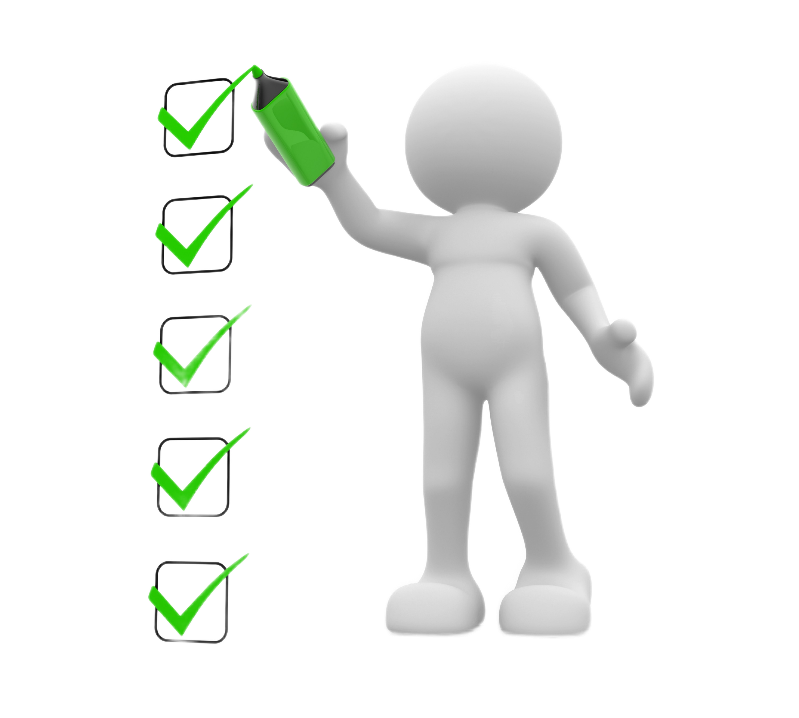 19